Application Management
Helm
Helm Charts help you define, install, and upgrade even the most complex Kubernetes application.
Template based approach to Kubernetes configuration
System and User overrides combined to provide final deployment configuration
Flux
Manages the dependencies between multiple Helm Charts and expression of those relationships
Static and default configuration attributes
Application
Curated software bundle of Flux manifests, Helm charts and Helm system plugins
Application-specific Plugin support for customized behavior (e.g., intelligent helm override defaults based on system configuration)
Application lifecycle coordinated by Configuration Management
User uploads, applies / removes application with single command operations
Controller Node
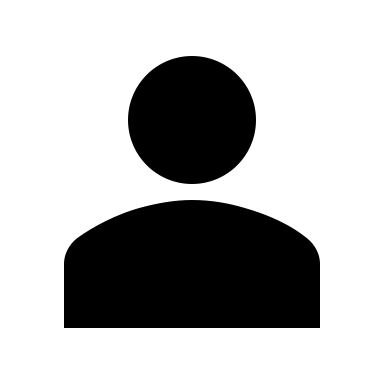 .tar.gz
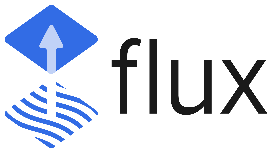 Flux
Flux Manifest
Helm
Configuration
Application
Helm Charts  & Overrides
Kubernetes
ConfigurationManagement
Registry
DB